Entrenamiento en pruebas objetivas
Matemáticas Financieras
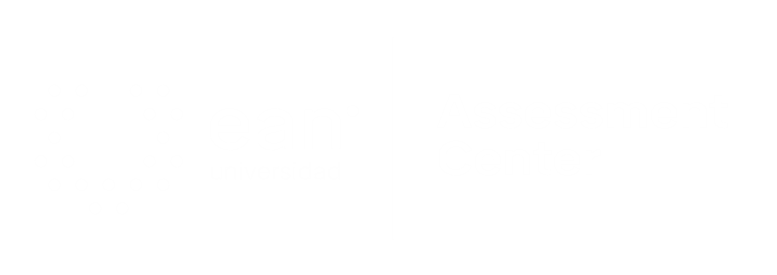 Apreciados docente y estudiantes
El siguiente entrenamiento está diseñado para que puedan familiarizarse con la estructura y funcionamiento de las pruebas objetivas. Con este documento ustedes tendrán la posibilidad de conocer en detalle los principales componentes de los ítems que conforman la prueba objetiva.

Este entrenamiento ha sido construido con información equivalente a la que se encuentra en las pruebas reales, por lo que se espera que los estudiantes obtengan herramientas esenciales para su apropiado desempeño en las pruebas.

¡Bienvenidos!
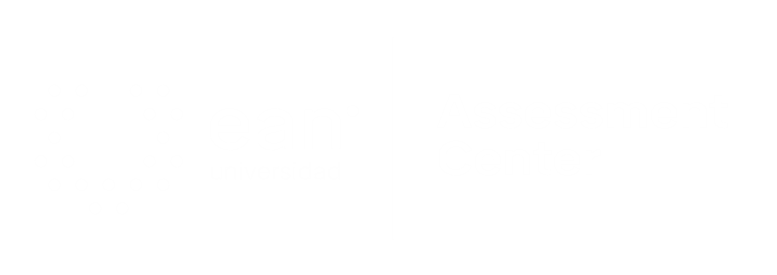 Comencemos…
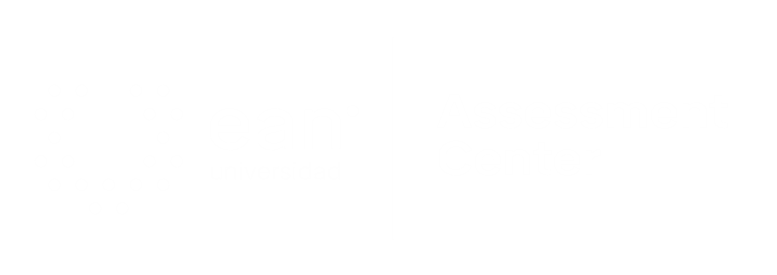 1. Caso o situación problémica
Usted como padre de familia está contemplando posibilidades de ahorro para el estudio universitario de su hijo, el niño cumple hoy 1 de febrero 1 año de vida y se planea ingrese a la universidad al cumplir sus 18 años. Hace unos días asistió a un taller de reflexión para fumadores, al contemplar las consecuencias de la cajetilla diaria que consume ha decidido que no volverá a fumar y que el ahorrará siempre en banco al final de cada mes el precio de HOY de una cajetilla ($3.500 pesos) * los 30 días del mes. Es decir, $105.000 pesos mensuales. El banco le reconoce una tasa del 6% Efectivo Anual.
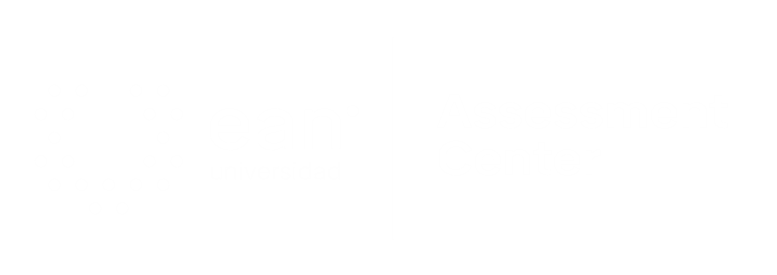 Enunciado
Entonces usted contará para la educación de su hijo al cabo de 17 años con aproximadamente:
Opciones de respuesta
a. $ 36.515.520 para el estudio universitario de su hijo.
b. $ 29.630.450 para el estudio universitario de su hijo.
c. $ 37.820.560 para el estudio universitario de su hijo.
d. $41.489.487 para el estudio universitario de su hijo.
a
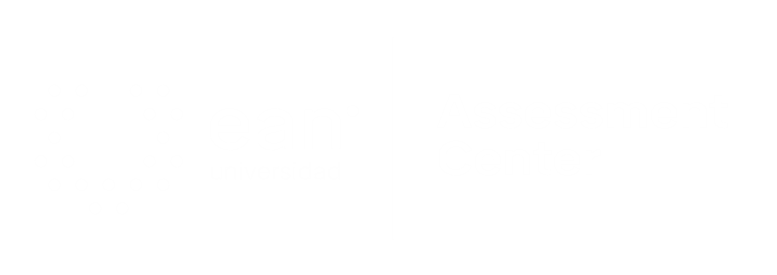 2. Caso o situación problémica
Usted desea iniciar un MBA, y tiene como objetivo obtener $12.000.000 al finalizar un periodo de inversión de 6 meses para el pago inicial de su matrícula, para lo cual tiene dos opciones, ambas con una tasa de interés del 24% Nominal Mes Vencido:

Opción 1: Realizar seis abonos iguales al final de cada mes.
Opción 2: Realizar tres abonos iguales durante los meses 0, 2 y 4 y retirar el dinero al finalizar el mes 6.
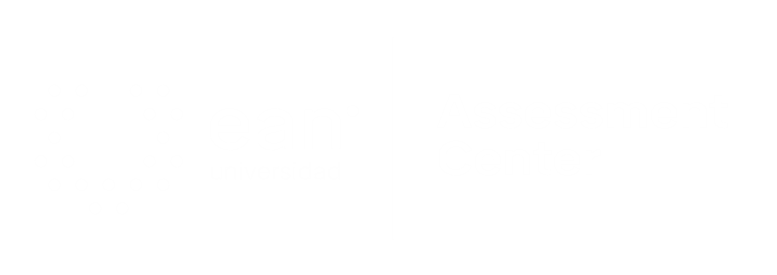 Enunciado
El valor de la cuota que usted debe pagar en la opción 1 es:
Opciones de respuesta
a. 1.853.285.
b. 1.321.000.
c. 1.000.000.
d. 1.902.310.
d
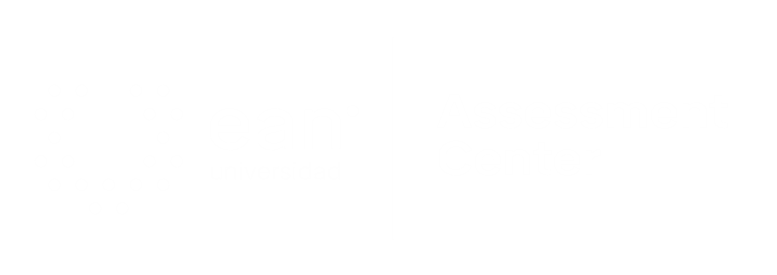 3. Caso o situación problémica
Usted desea iniciar un MBA, y tiene como objetivo obtener $12.000.000 al finalizar un periodo de inversión de 6 meses para el pago inicial de su matrícula, para lo cual tiene dos opciones, ambas con una tasa de interés del 24% Nominal Mes Vencido:

Opción 1: Realizar seis abonos iguales al final de cada mes.
Opción 2: Realizar tres abonos iguales durante los meses 0, 2 y 4 y retirar el dinero al finalizar el mes 6.
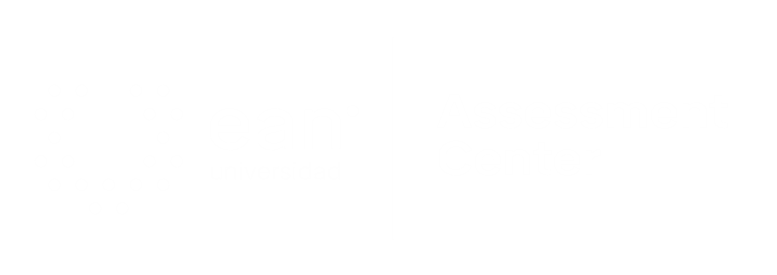 Enunciado
El valor de la cuota a pagar en la opción 2 es:
Opciones de respuesta
a. 2.753.285.
b. 3.693.451. 
c. 4.000.000.
d. 5.902.310.
b
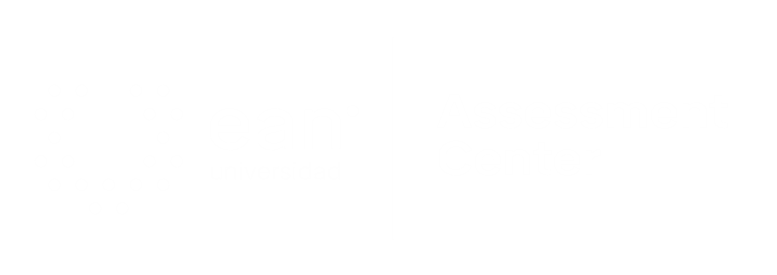 4. Caso o situación problémica
Usted desea iniciar un MBA, y tiene como objetivo obtener $12.000.000 al finalizar un periodo de inversión de 6 meses para el pago inicial de su matrícula, para lo cual tiene dos opciones, ambas con una tasa de interés del 24% Nominal Mes Vencido:
Opción 1: Realizar seis abonos iguales al final de cada mes.
Opción 2: Realizar tres abonos iguales durante los meses 0, 2 y 4 y retirar el dinero al finalizar el mes 6.
Si usted tiene un salario mensual neto de $5.800.000 y de dicho ingreso usted debe destinar el 65% para otros gastos.
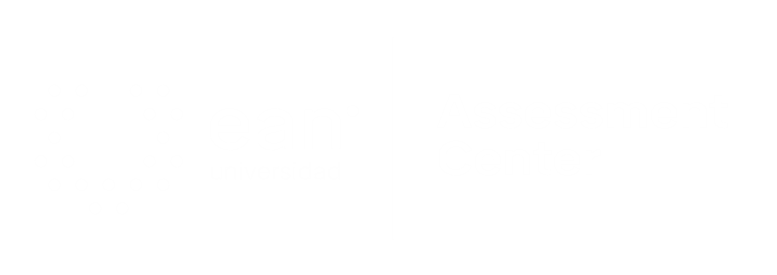 Enunciado
Ante este situación usted puede:
Opciones de respuesta
a. Elegir cualquier alternativa porque ambas le permiten alcanzar el objetivo de doce millones de pesos.
b. Elegir la segunda alternativa de inversión, teniendo en cuenta que existe el abono anticipado.
c. Elegir la primera alternativa de inversión, teniendo en cuenta el abono anticipado.
d. Elegir cualquiera alternativa porque cuenta con un presupuesto de $ 3.770.000 mensual para cancelar la cuota de inversión.
c
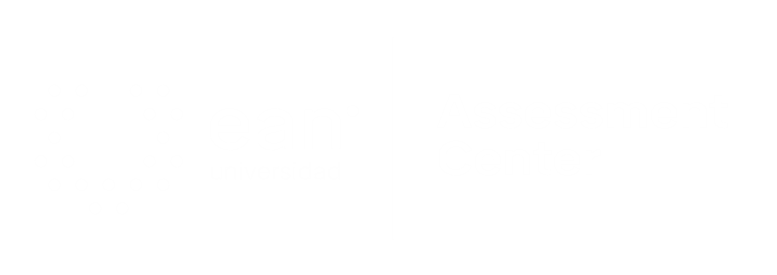 5. Caso o situación problémica
Usted va a comprar un apartamento. El plan de pagos es: una cuota inicial de $200.000, al final del mes 5 cancelará la cuarta parte del valor de contado, al final del mes 12 un pago igual a la quinta parte del valor de contado. La tasa de interés es de 42,5760887% E.A. Al mirar en el periódico usted se entera que se ha ganado la lotería, y que ahora podrá cancelar el apartamento en un pago de contado.
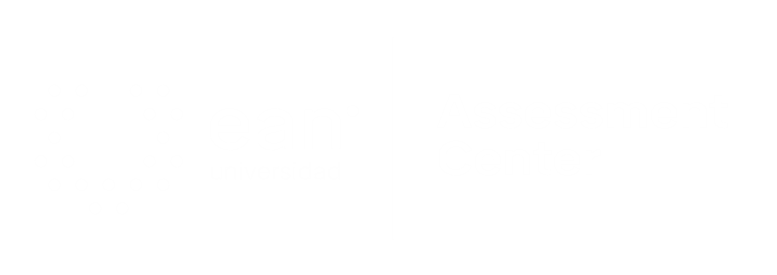 Enunciado
Entonces usted debe pagar:
Opciones de respuesta
a. $ 334.520.
b. $ 310.525.
c. $ 322.782.
d. $ 342.720.
b
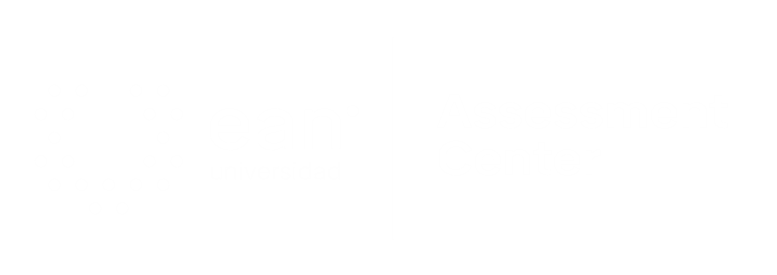